The Pacific Private Sector and its Multiple Roles in Sustainable Development
Presentation by Kristyn Lobendahn
PIPSO - Promoting and inspiring the growth of Pacific Businesses
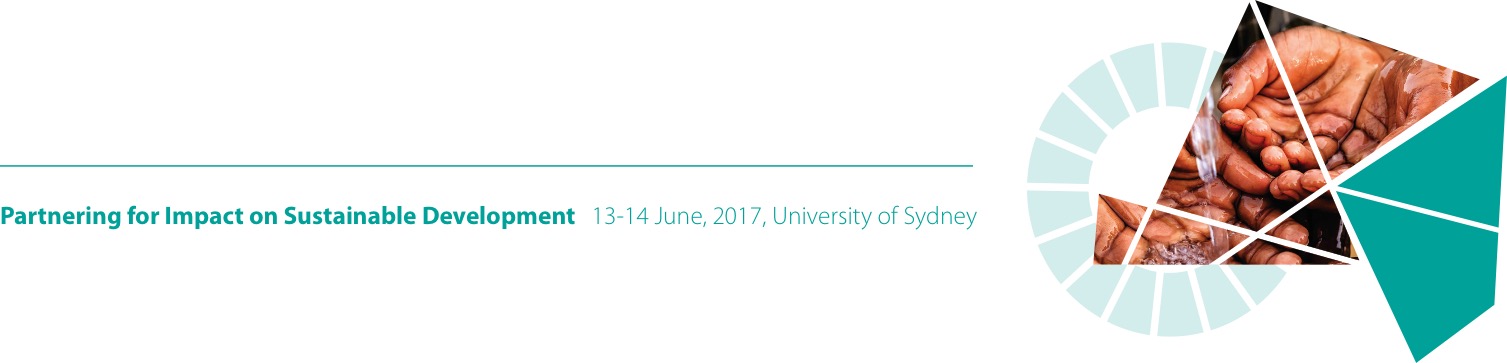 The Pacific Private Sector 
PIPSO
Pacific Private Sector and development
Challenges
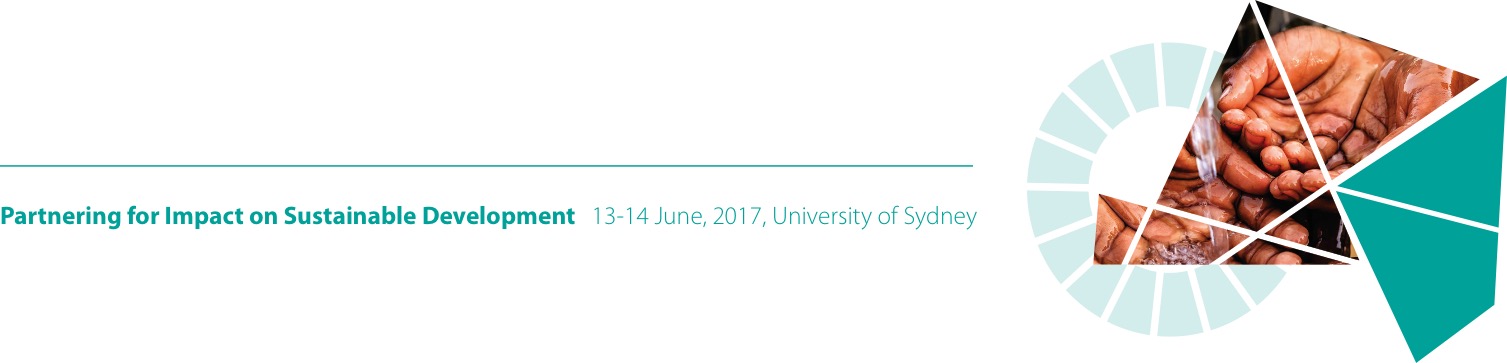 THE PACIFIC PRIVATE SECTOR
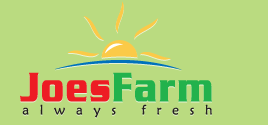 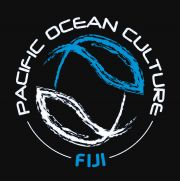 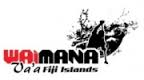 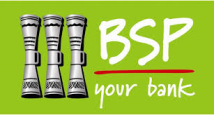 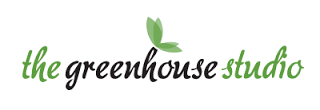 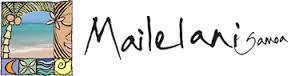 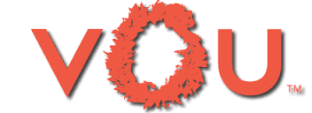 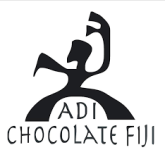 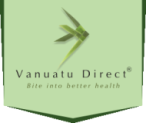 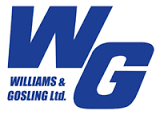 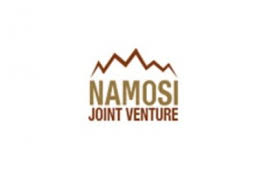 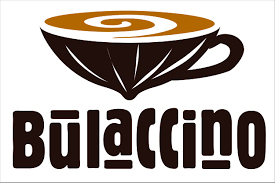 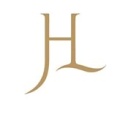 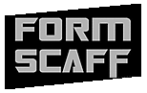 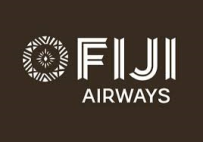 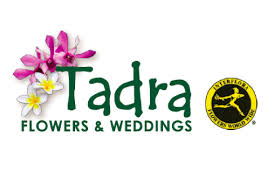 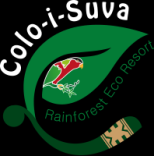 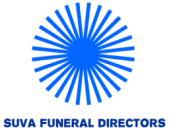 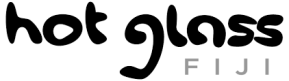 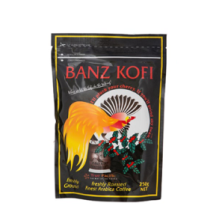 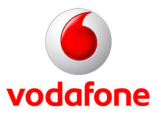 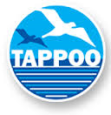 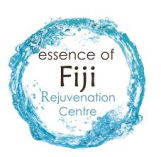 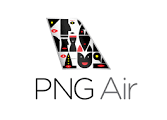 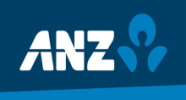 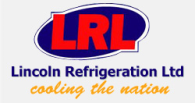 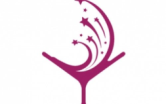 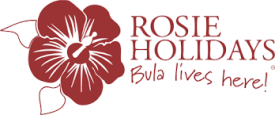 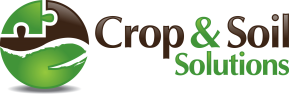 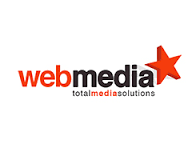 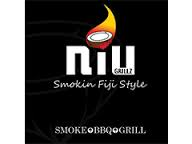 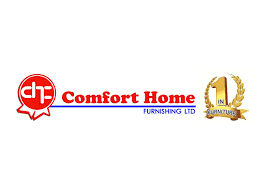 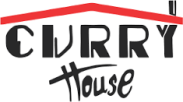 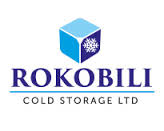 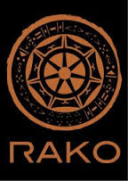 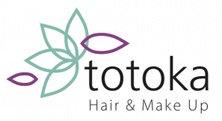 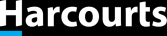 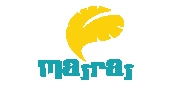 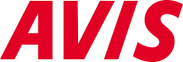 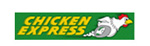 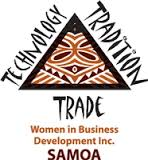 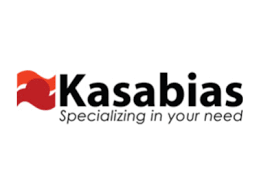 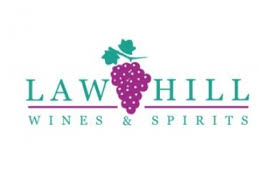 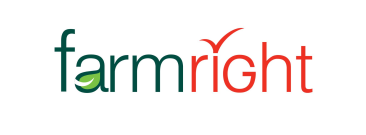 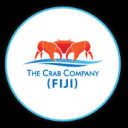 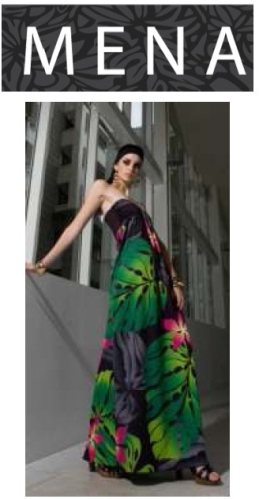 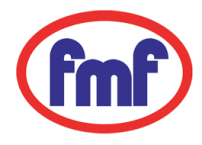 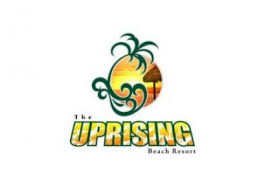 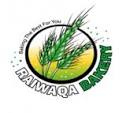 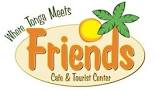 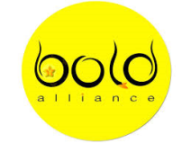 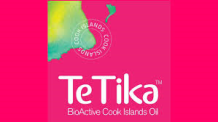 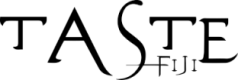 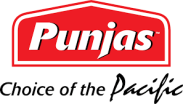 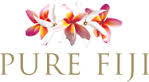 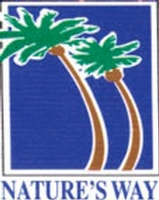 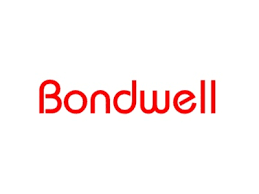 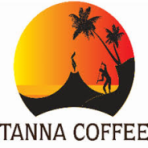 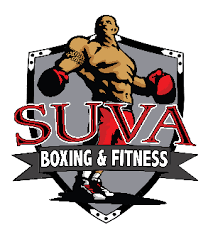 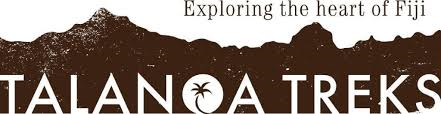 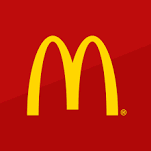 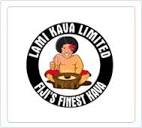 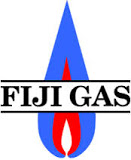 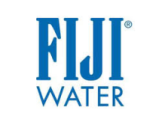 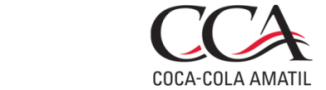 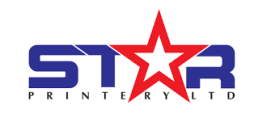 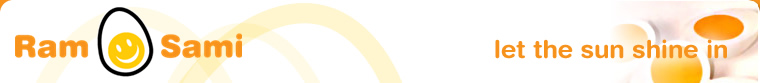 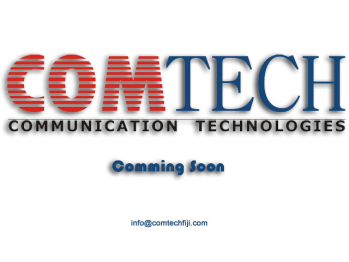 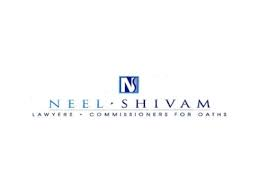 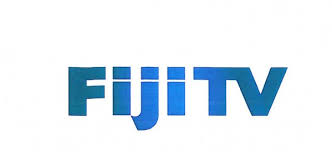 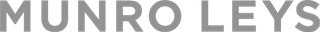 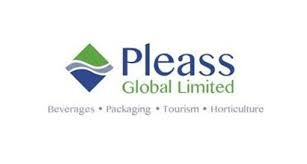 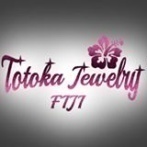 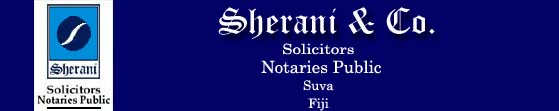 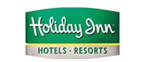 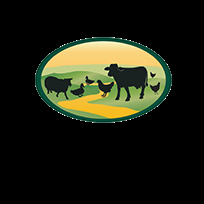 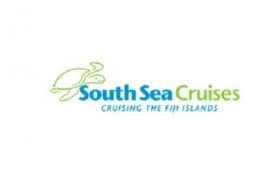 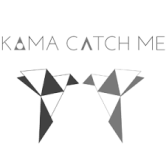 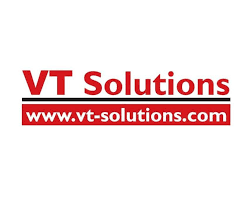 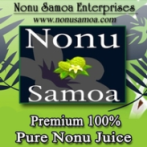 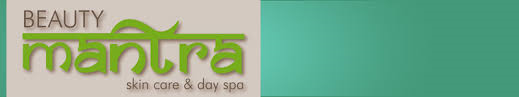 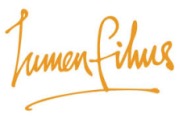 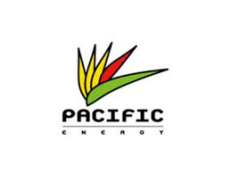 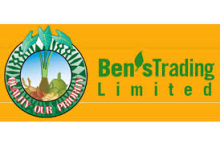 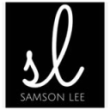 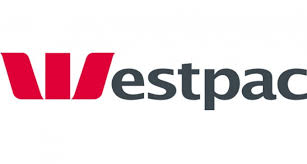 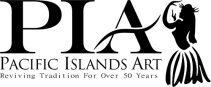 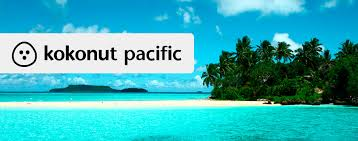 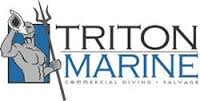 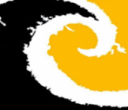 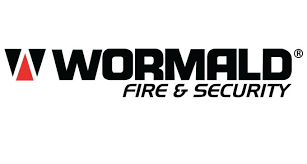 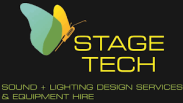 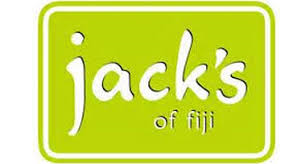 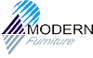 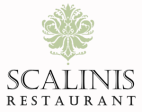 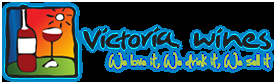 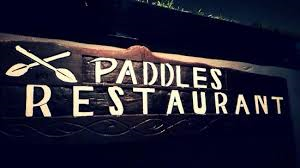 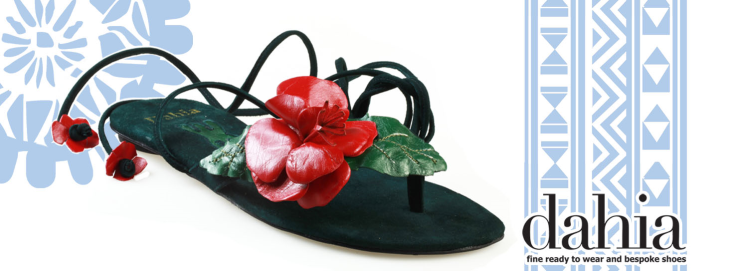 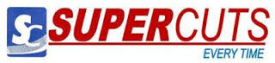 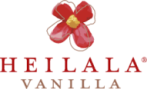 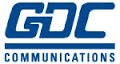 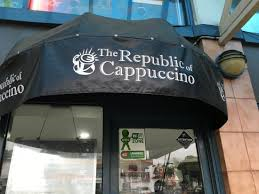 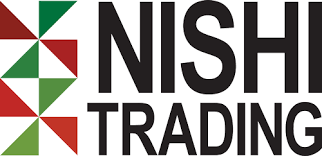 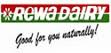 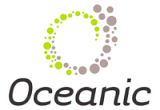 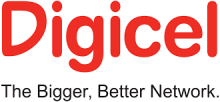 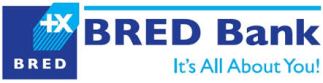 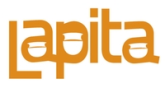 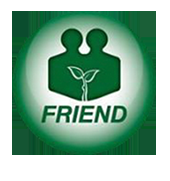 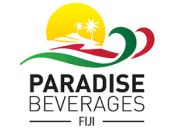 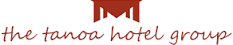 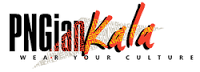 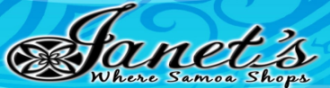 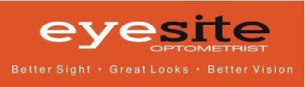 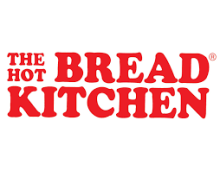 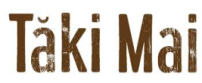 [Speaker Notes: The Private Sector in the Pacific is predominately SMEs and informal businesses (unregistered – market vendors). 
85% in the Pacific are SMEs, leaving 15% to major corporations, Banks, foreign owned businesses.
What we imagine Australia was decades ago.
Pacific Islands are largely engaged in agriculture, forestry and fishing, tourism and manufacturing (limited to Fiji and PNG)
Typically, women are under-represented in business communities. This is often a result of legal differences in how men and women are treated that hamper women’s opportunities for starting businesses, owning property and land, or accessing credit, and are thus a major obstacle to gender equality.
PIPSO has women focused programmes to help women become entrepreneurs]
PACIFIC ISLANDS PRIVATE SECTOR ORGANISATION (PIPSO)
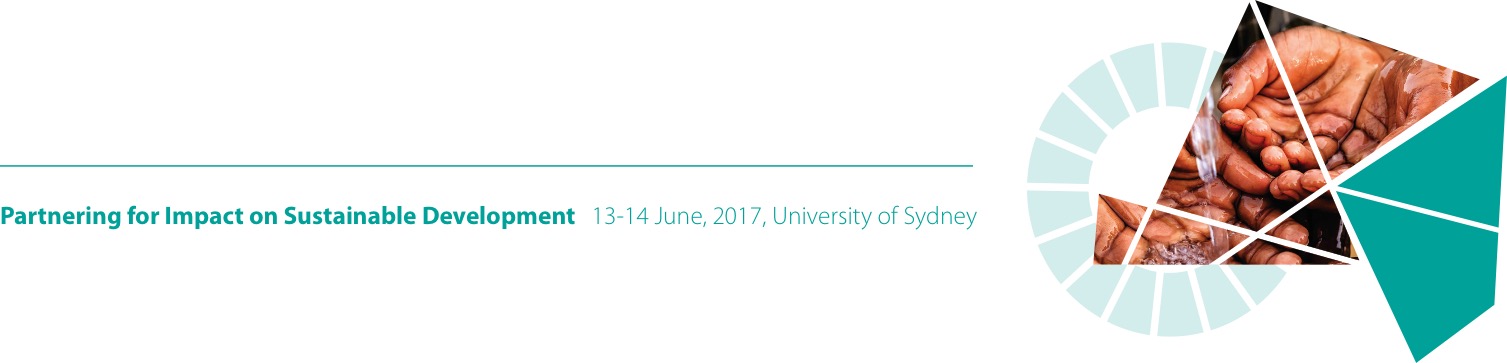 [Speaker Notes: The Pacific Islands Private Sector Organization (PIPSO) is the premier private sector representative body in the Pacific Islands region.

Officially registered in 2007, only 10 years old - youngest regional organisations in the Pacific.

Governed by a Board made up of successful business people in the Pacific]
[Speaker Notes: 15 Country Members and 2 Associate Members – New Caledonia and French Polynesia
National Private Sector Organisation (NPSO) - Chamber of Commerce and Industry
advocate for the interests of the private sector at the country level 
participate and contribute to the policy development 
strategies for private sector development. 
NPSOs are required to be inclusive of Small and Medium Enterprises (SMEs) and Women in Business as their to make a progressive transition from the informal to the formal economy]
PIPSO FOCUS AREAS
Build Strong and responsive National Private Sector Organisations (NPSOs)
Assisting Pacific businesses to enhance their business competitiveness and growth.
CHAMPIONING THE INTERESTS OF PRIVATE SECTOR IN THE APPROPRIATE FORA.
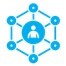 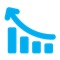 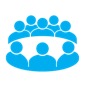 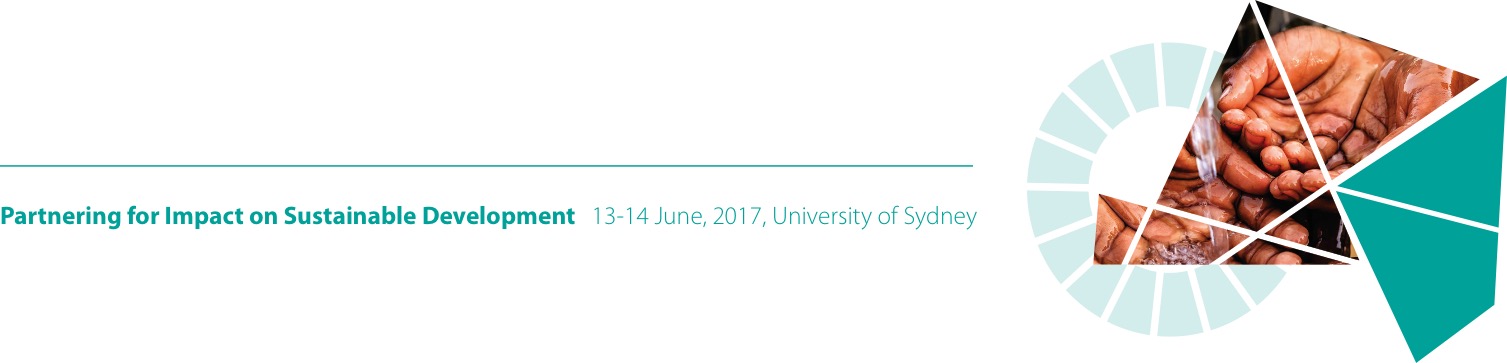 [Speaker Notes: Strategic plan is our main guiding document:

NPSO members to attend business trainings, trade workshops, ICT seminars and business forums held within the region and internationally.
collaboration and assistance in Policy development, 
marketing assistance and market access initiatives.

PIPSO also attends many regional and international meetings and forums, advocate and lobby for support to the Pacific private sector
network with partners and stakeholders, 
share learnings, 
identify areas in which to collaborate.]
PRIVATE SECTORS ROLE IN DEVELOPMENT
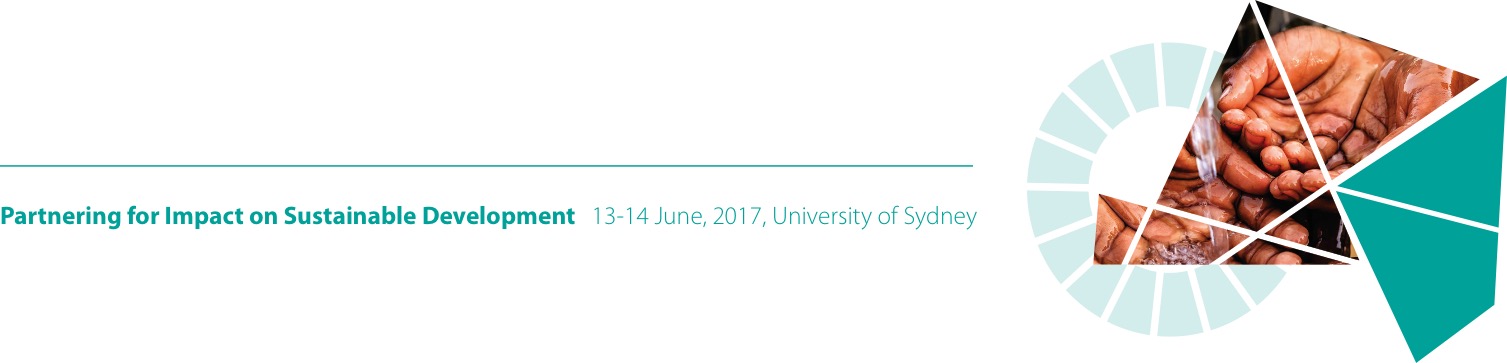 [Speaker Notes: The Private Sectors primary objective is to make money. But there are some spill over effects that happen when the private sector develops and thrives within a community.]
JOB CREATION AND INCLUSIVE GROWTH
“Having a decent job is widely recognized as the best way out of poverty”Communication for the European Commission, 2014

TONGA
Tourism – Single largest export earner
2,000 – 6,000 JOBS
FIJI
Tourism is the primary export earner
2011 – 79,000 JOBS2021 – 130,000 JOBS
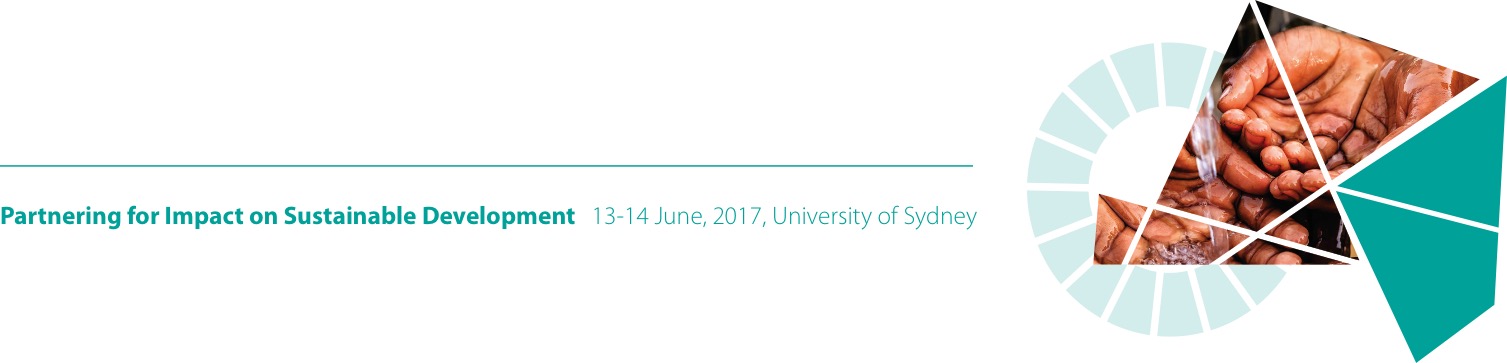 [Speaker Notes: The private sector provides some 90 per cent of jobs in the Pacific.
In Tonga, Tourism is the largest single source of export earnings, about five times as that of agriculture and fisheries combined. 
2014 Travel & Tourism directly supports 2,000 jobs (6.1% of total employment) and as a spill over effect resulted in a 17.4%  of total employment (6,000 jobs).

For Fiji it has replaced sugar as the primary export earner. 
Travel & Tourism generated 79,000 jobs in 2011 (25.1% of total employment). 
By 2021, Travel & Tourism is forecast to support 130,000 jobs.

World Tourism and Travel – Tourism and Travel Impact Report 2011]
JOB CREATION AND INCLUSIVE GROWTH
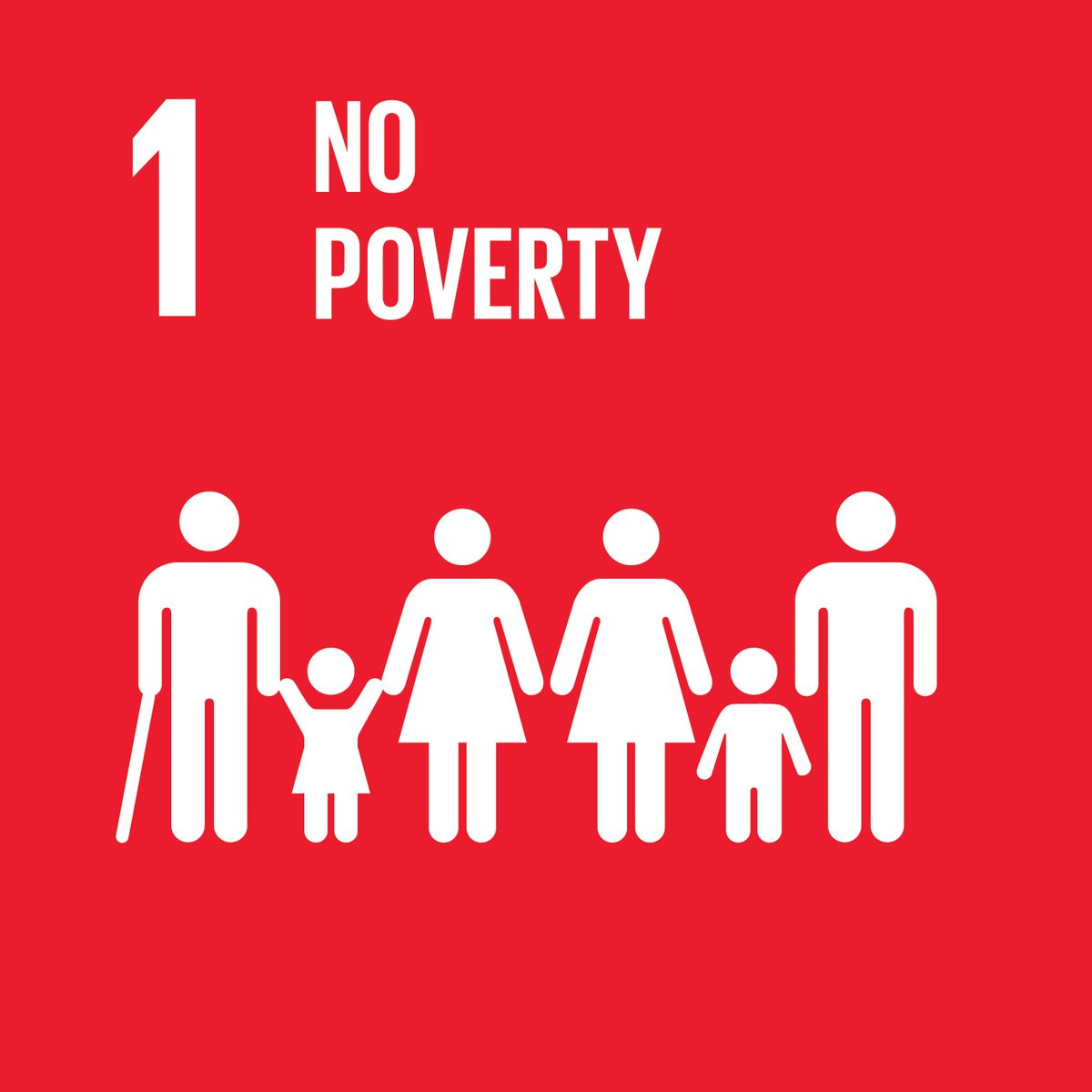 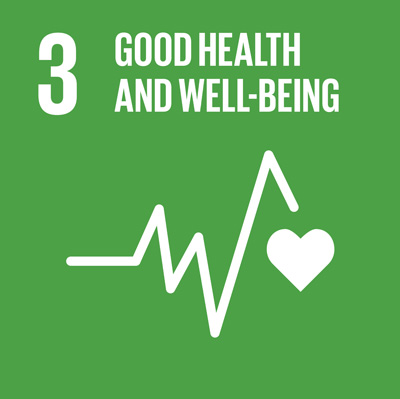 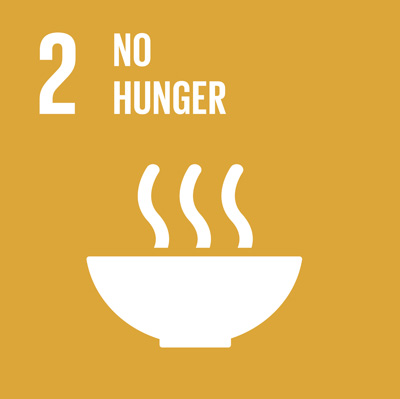 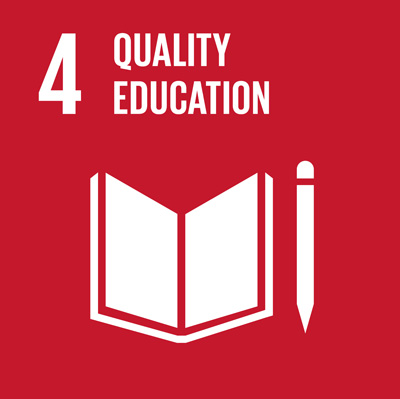 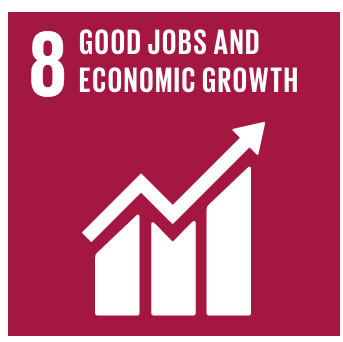 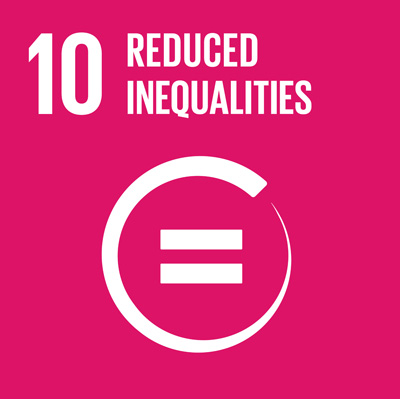 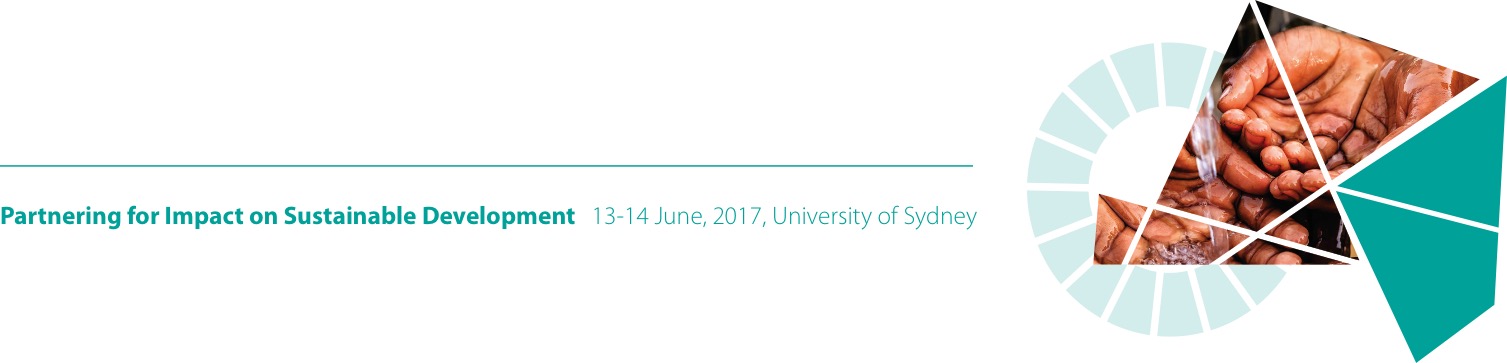 [Speaker Notes: Job creation ensures inclusive growth.

Eg Hotel – community workers – training and employed – earn a weekly wage.

Economic activity increases and people have more disposable income which reduces poverty and hunger to some extent. 

They are now able to afford better education for their children and access better health care and the general wellbeing improves. First product industries , more disposible income means more money to spend on service

Because of the increase in opportunities for training and employment, both men and women can get decent jobs and raise the standard of living for themselves and their families.]
INFRASTRUCTURE ANDGOODS AND SERVICES
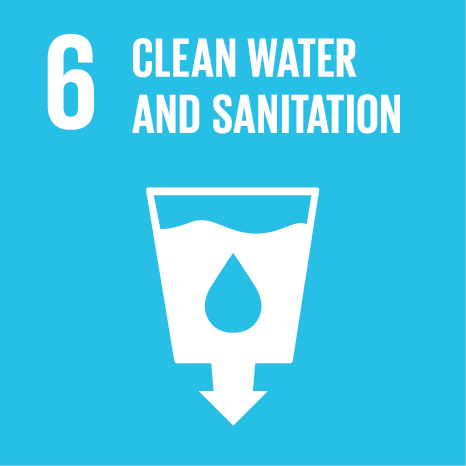 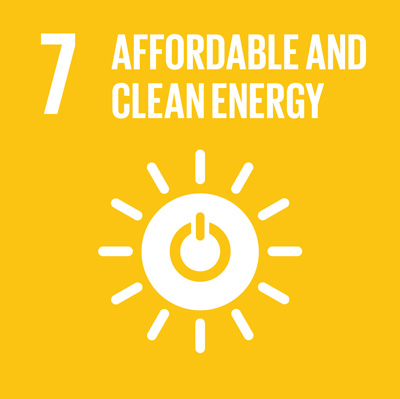 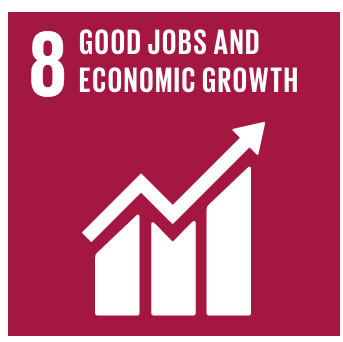 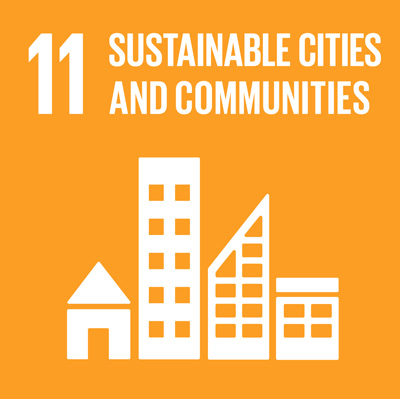 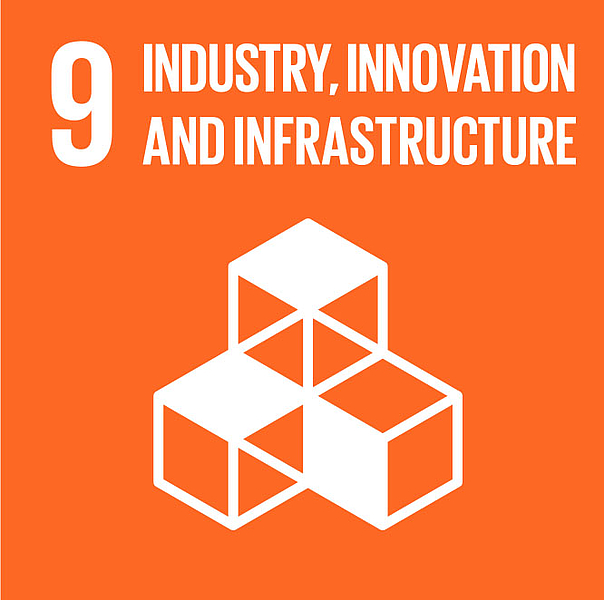 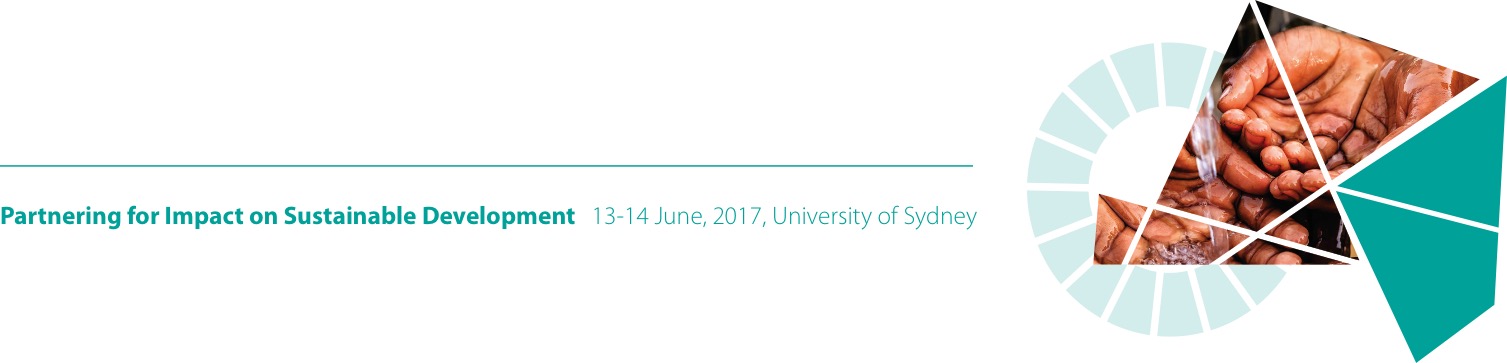 [Speaker Notes: Infrastructure needs in developing Asia and the Pacific will exceed $22.6 trillion through 2030. For most Pacific Island countries, the contribution of the private sector (tax) and partnerships with the private sector enables them to meet these needs,

Business activity creates jobs and supports entrepreneurial activities; builds human capital and physical infrastructure; and generates public revenues that support investment in health, education, and other services. 

A Solomon Islands shipping operator partnered with the SI National Provident Fund to provide a SI$21 million capital injection and rehabilitate and expand the slipway. This made it uniquely capable of servicing the large vessel repairs for the Solomon Islands shipping industry. The slipway is the major employer for the 1,750 people living on the small island of Tulagi.]
FOOD SECURITY AND CLIMATE CHANGE
9,000,000 by 2050
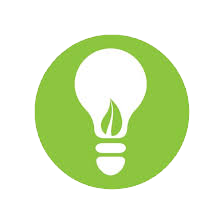 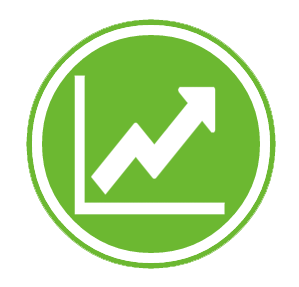 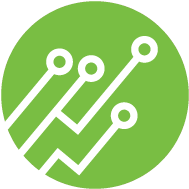 Productivity Improvements
Energy & Resource
Efficiency
Technological
Upgrades
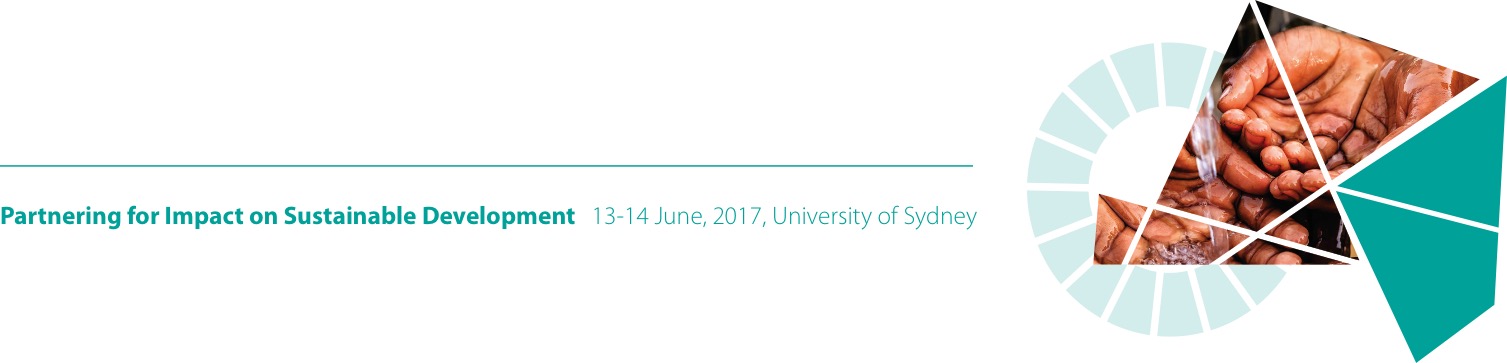 [Speaker Notes: The Pacific Private Sector is needed as an investor in sustainable agricultural production if the world is to meet the challenge of feeding 9 billion people by 2050. 

Because a large part of the Pacific private sector is involved in agriculture and fisheries, there is heavy investments in energy and resource efficiency, productivity improvements and technological upgrades in these sectors to boost food production and improving food quality and safety standards. There is a lot of opportunity to develop the agribusiness to meet the growing populations.

Profits – farming – more planting means more food

In the Pacific, we face the brunt of climate change from Industrial nations, and while our carbon emission is negligible compared to developed countries. Businesses try to mitigate the effects of climate change through adoption of Green policies.

Climate affects agriculture, warmer climate is affecting the movement of fish, our seasons are changing and affects when and how long fruits grow, pests and diseases, occurance of natural disasters, rising sea levels. Opportunities for private sector for eg if fish stocks are moving elsewhere, there is a business opportunity to engage in aquaculture.

Hotels – energy saving initiatives and water conservation practices.

And through innovation and investment in low-carbon and resource-efficient solutions, it will have a major role to play in the transformation towards an inclusive green economy.]
INNOVATION AND RESEARCH & DEVELOPMENT
"We cannot solve today's problems with yesterday's technology"
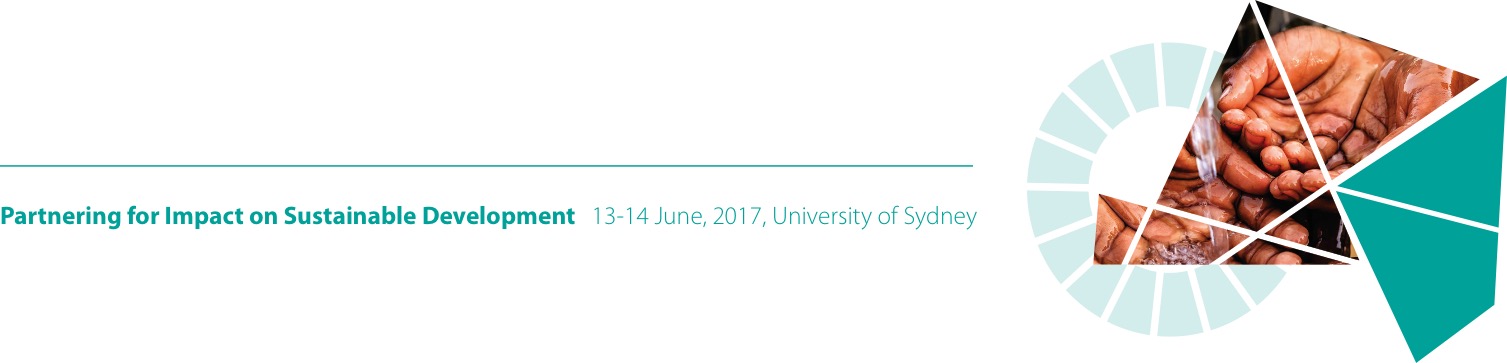 [Speaker Notes: The private sector plays a pivotal role in development because they tend to be more innovative and have the technology and the money and drive for change. 

Heavy investments and support in R&D for innovative products are ultimately for their own profitable gain but the developments made in the areas of transportation, medicine, technology, infrastructure and services by the private sector have increased efficiency and standards of living. 

In the Pacific, there should be more opportunities for PPP and PS and Academia to work together. Govts to provide incentives for the partnerships for local academia. Their engagement in research and development gives way to innovative and sustainable means to support development. In fact the Pacific has one regional university which should be used in partnerships but this is not the case. 

Her right Honorable Helen Clark spoke yesterday on the role of the Private Sector in development to fill the financing gaps unable to be met by Public funds. She said that investments need to occur in the framework that is conducive to inclusive and sustainable development and highlighted the consistent focus on the cataleptic role of public funding to support countries create institutions, capacities and enabling environments to drive inclusive and sustainable growth.

If sustainable development is to be achieved, it is imperative that partnerships between the key sectors be formed.]
CHALLENGES
[Speaker Notes: Challenges: Due to the diversity of the Pacific, have to consider issues from the informal sector to move to formal sector – costly most choose not to go.

Access to finance, agritourism / agribusiness high risk because of climate, cost and ease of doing business, World Bank rankings – Pac business keep dropping in ranking except Samoa, Tonga and Vanuatu ( Fiji and PNG – 65 days compared to Aus/NZ 2 days) 

In Fiji to register, to get business registered is with national body but to get your business licence you have to go to your municipal council ( all different), fees and general infrastructure costs (utilities, internet)

Hard to have access to business support services ( business counselling, technical advice)

This is where partnerships and collaboration with the Public Sector and Academia help reinforce the Private Sector’s role in Sustainable development.]
Thank YouVinaka Vaka Levu
Kristyn Lobendahn
Communications Officer
PIPSO
kristynl@pipso.org.fj
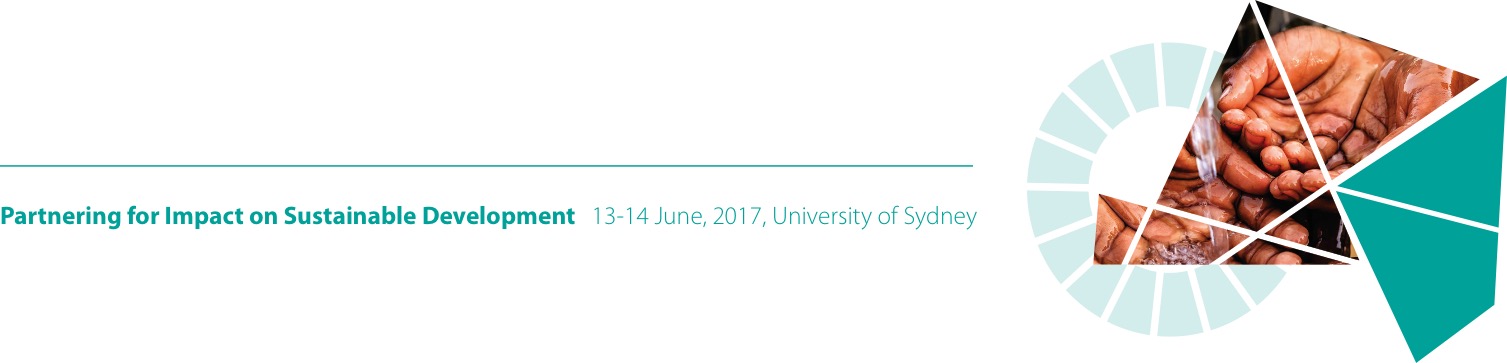